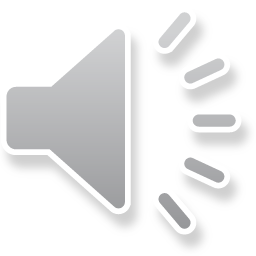 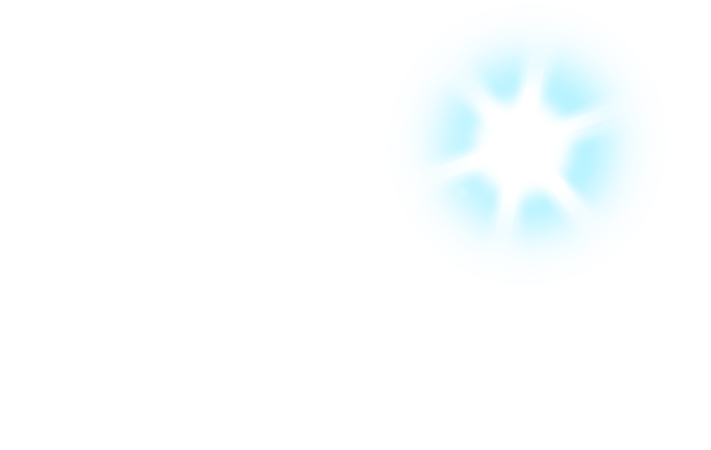 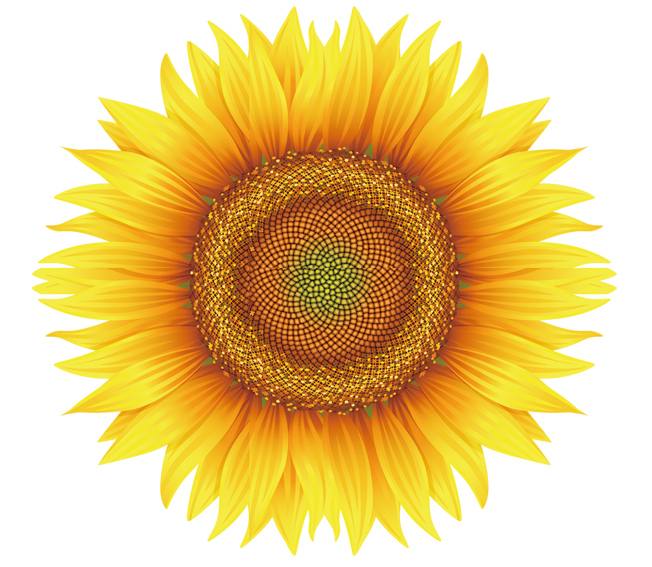 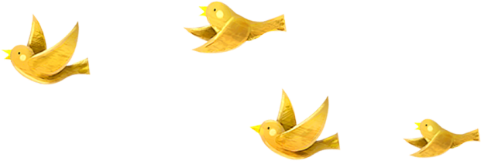 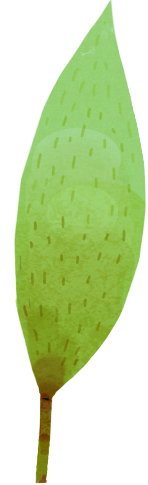 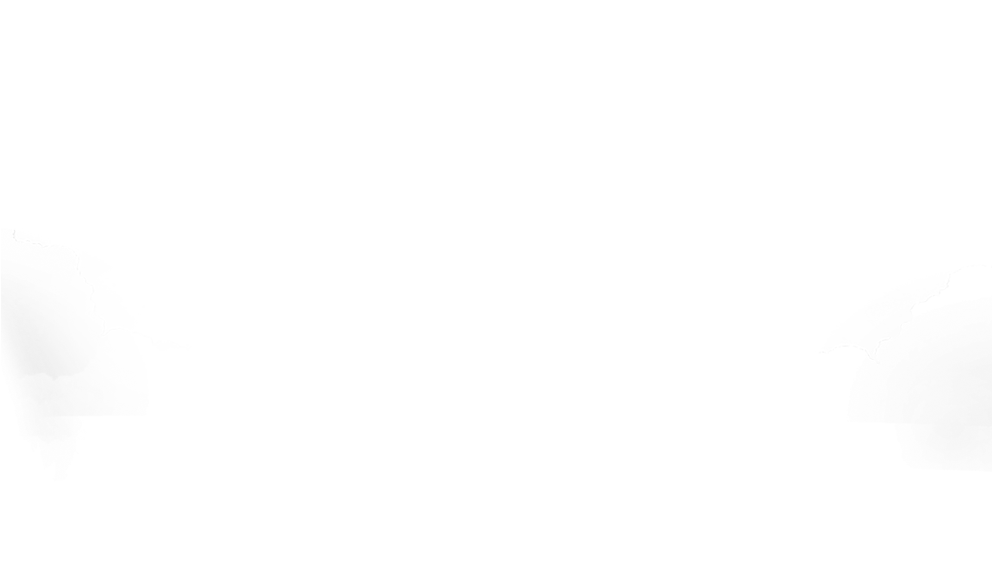 Chủ đề 2
 Bài 3: Cả nhà đi chơi núi
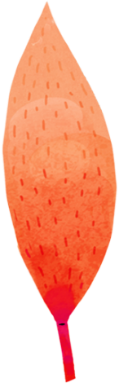 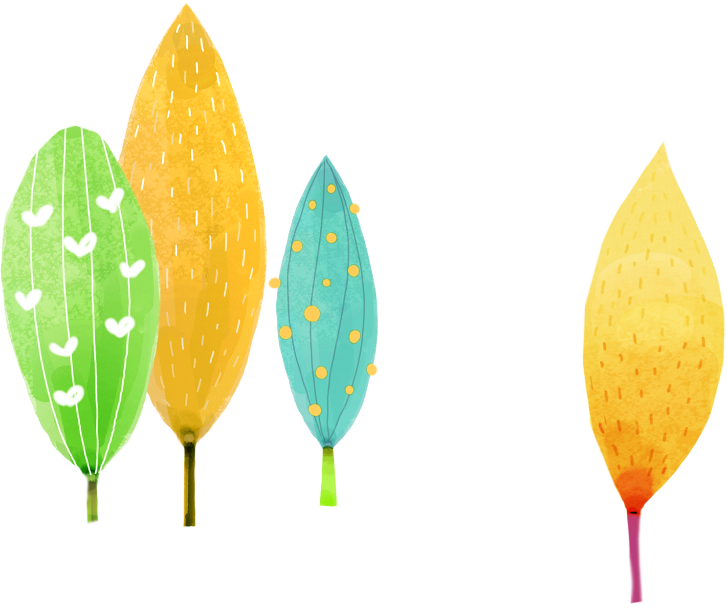 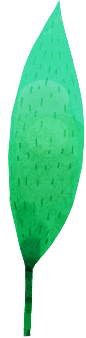 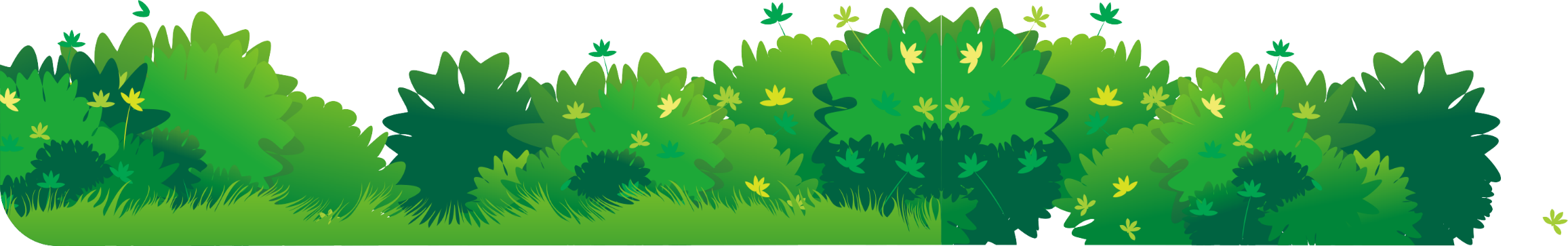 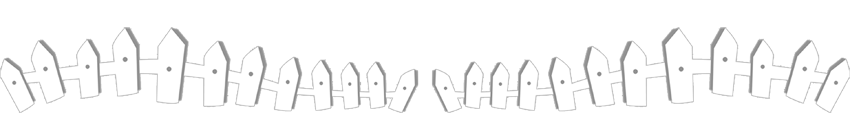 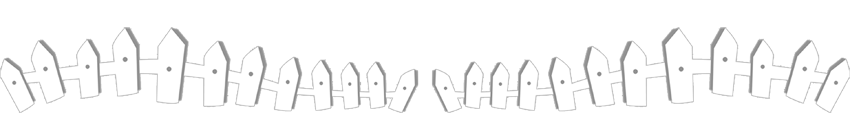 Giáo viên: Phạm Thùy Linh
[Speaker Notes: 更多模板请关注：https://haosc.taobao.com]
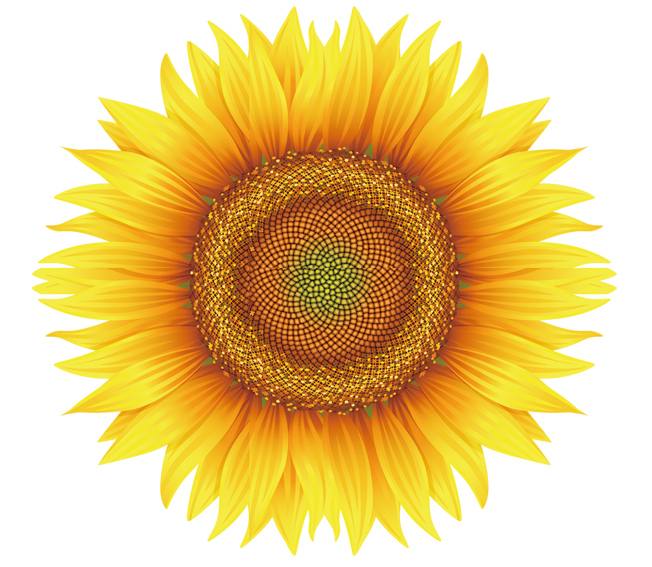 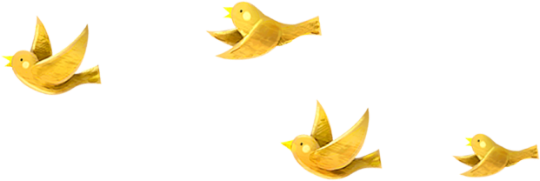 1
Khởi động
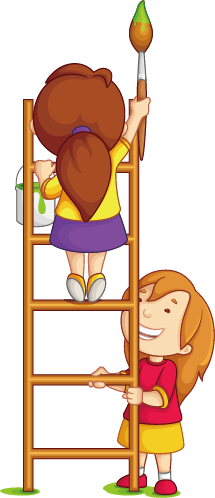 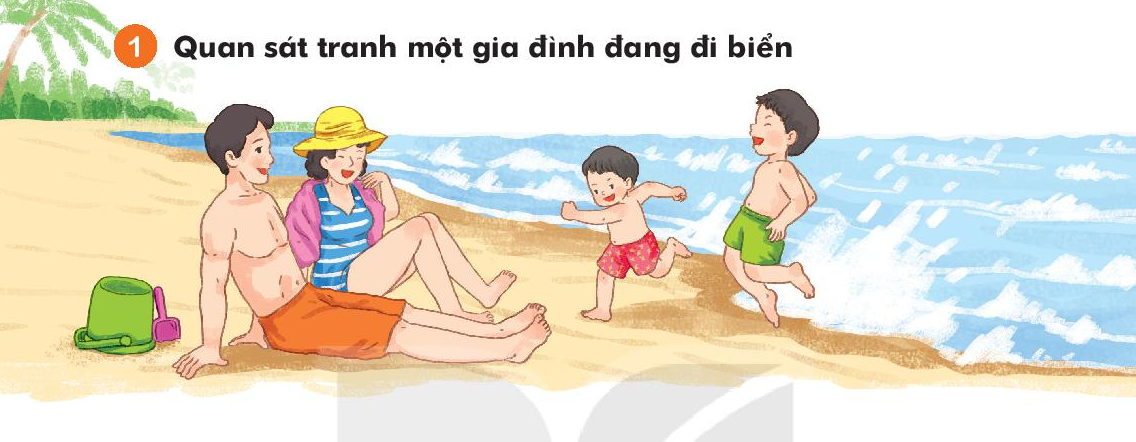 b. Họ có vui không? Vì sao em biết?
a. Gia đình trong tranh gồm những ai?
Gia đình họ rất vui vì  khuôn mặt ai cũng vui vẻ, thoải mái.
Gia đình gồm bố, mẹ và hai con trai.
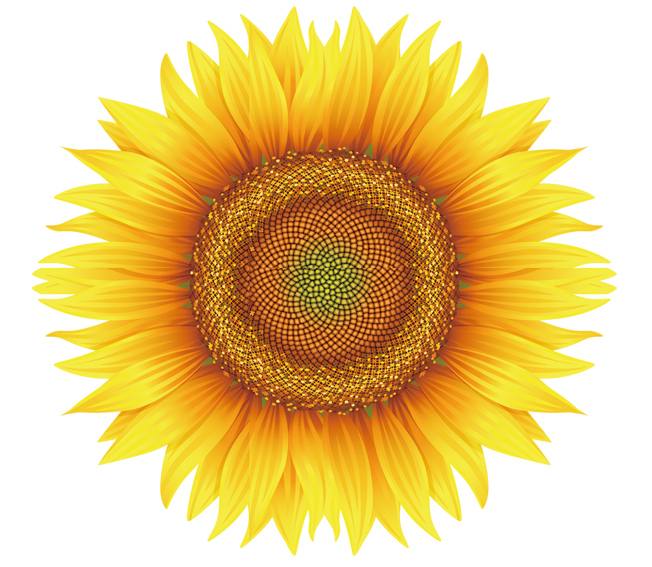 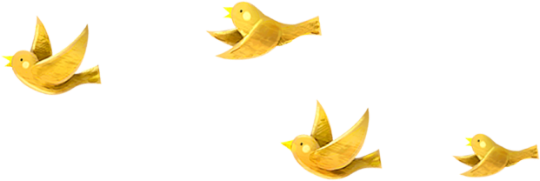 2
Đọc
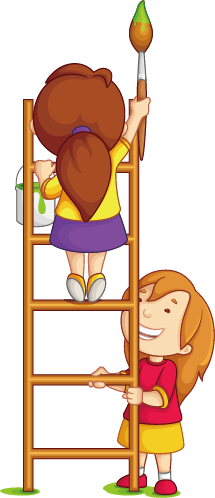 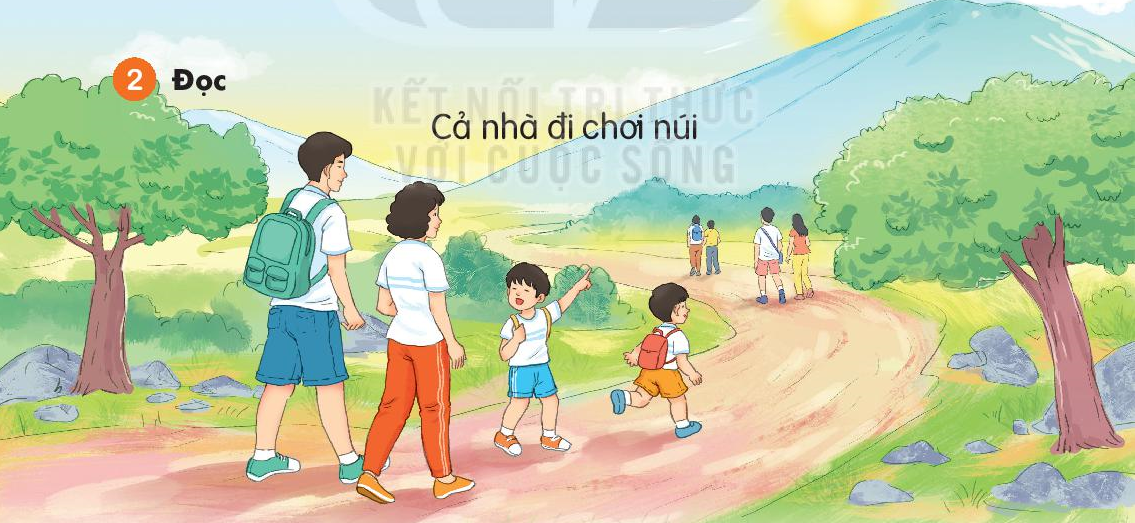 Cả nhà đi chơi núi
Bố mẹ cho Nam và Đức đi chơi núi. Hôm trước, mẹ thức khuya để chuẩn bị quần áo, thức ăn, nước uống, và cả tuýp thuốc chống côn trùng.
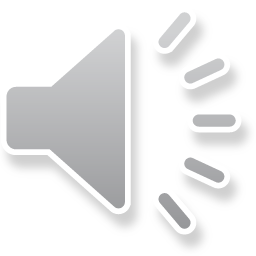 Hôm sau, khi mặt trời lên, cả nhà đã tới chân núi.    Nam và Đức thích thú, đùa nhau huỳnh huỵch. Càng lên cao, đường càng dốc và khúc khuỷu, bố phải cõng Đức. Thỉnh thoảng, mẹ lau mồ hôi cho hai anh em. 
   Lúc lên đến đỉnh núi, hai anh em vui sướng hét vang.
(Lâm Anh)
khuya
uya
uyp
tuýp thuốc
uynh, uych
huỳnh huỵch
khúc khuỷu
uyu
Cả nhà đi chơi núi
1
Bố mẹ cho Nam và Đức đi chơi núi.    Hôm trước, mẹ thức khuya để chuẩn bị quần áo, thức ăn, nước uống, và cả tuýp thuốc chống côn trùng.
2
3
Hôm sau, khi mặt trời lên, cả nhà đã tới chân núi.    Nam và Đức thích thú, đùa nhau huỳnh huỵch.    Càng lên cao, đường càng dốc và khúc khuỷu, bố phải cõng Đức.     Thỉnh thoảng, mẹ lau mồ hôi cho hai anh em. 
     Lúc lên đến đỉnh núi, hai anh em vui sướng hét vang.
(Lâm Anh)
4
5
6
7
Luyện đọc câu khó
Bố mẹ  cho Nam và Đức  đi chơi núi.
Hôm trước,  mẹ thức khuya  để chuẩn bị quần áo,  thức ăn, nước uống,  và cả tuýp thuốc chống côn trùng.
Càng lên cao, đường càng dốc  và khúc khuỷu,  bố phải cõng Đức.
Cả nhà đi chơi núi
Bố mẹ cho Nam và Đức đi chơi núi. Hôm trước, mẹ thức khuya để chuẩn bị quần áo, thức ăn, nước uống, và cả tuýp thuốc chống côn trùng.
1
Hôm sau, khi mặt trời lên, cả nhà đã tới chân núi. Nam và Đức thích thú, đùa nhau huỳnh huỵch. Càng lên cao, đường càng dốc và khúc khuỷu, bố phải cõng Đức. Thỉnh thoảng, mẹ lau mồ hôi cho hai anh em. 
     Lúc lên đến đỉnh núi, hai anh em vui sướng hét vang.
(Lâm Anh)
2
3
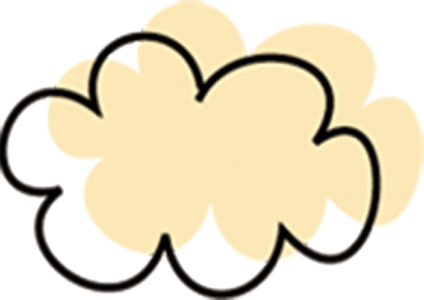 Giải nghĩa từ
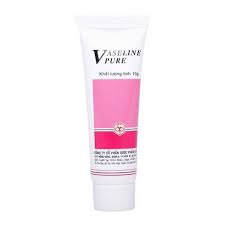 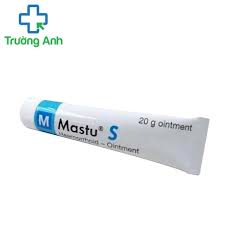 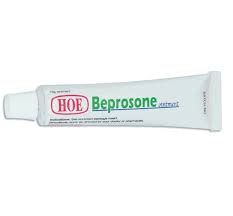 Tuýp thuốc: ống nhỏ, dài, trong có chứa thuốc.
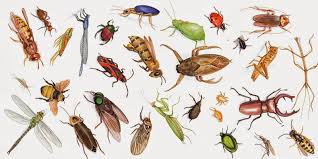 Côn trùng: chỉ loài động vật chân đốt, có râu, ba đôi chân và phần lớn có cánh.
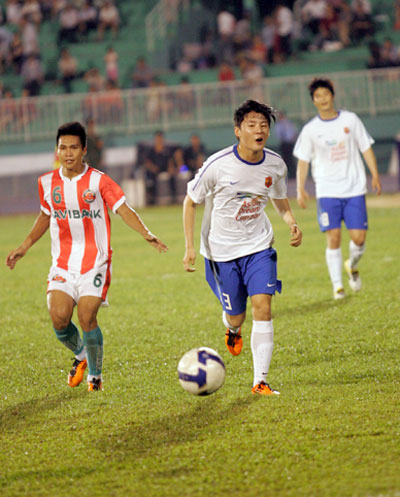 Huỳnh huỵch:
từ mô phỏng tiếng động trầm, liên tiếp do một hoạt động nặng nhọc nào đó gây ra (chạy huỳnh huỵch)
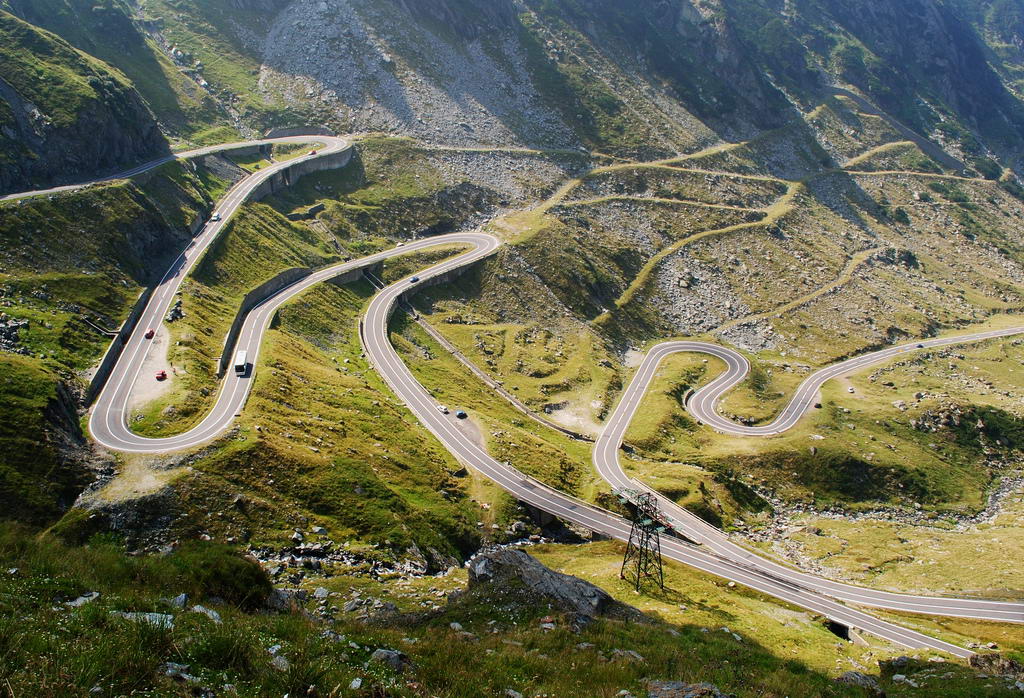 Khúc khuỷu: không bằng phẳng, có nhiều đoạn gấp khúc ngắn, liên tiếp nhau (đường khúc khuỷu).
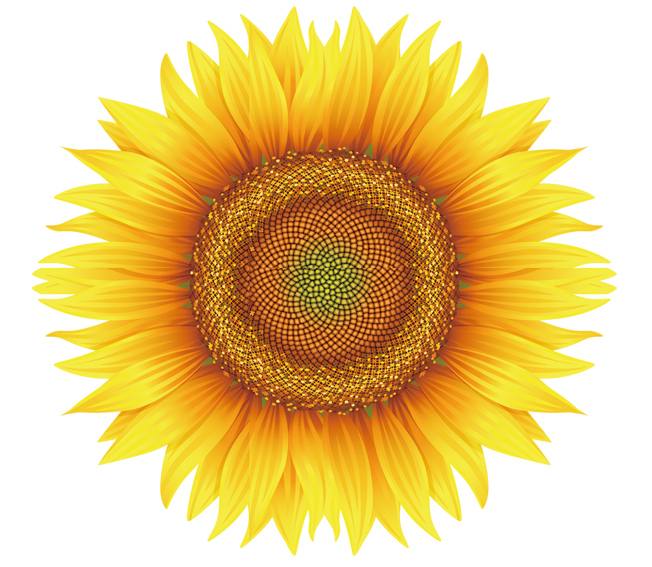 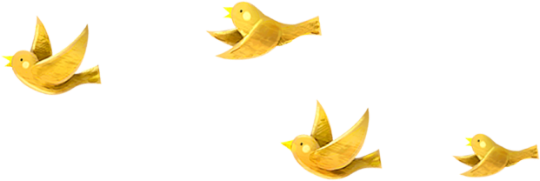 3
Trả lời 
câu hỏi
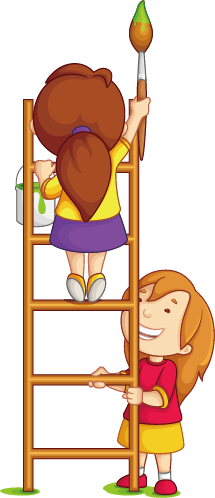 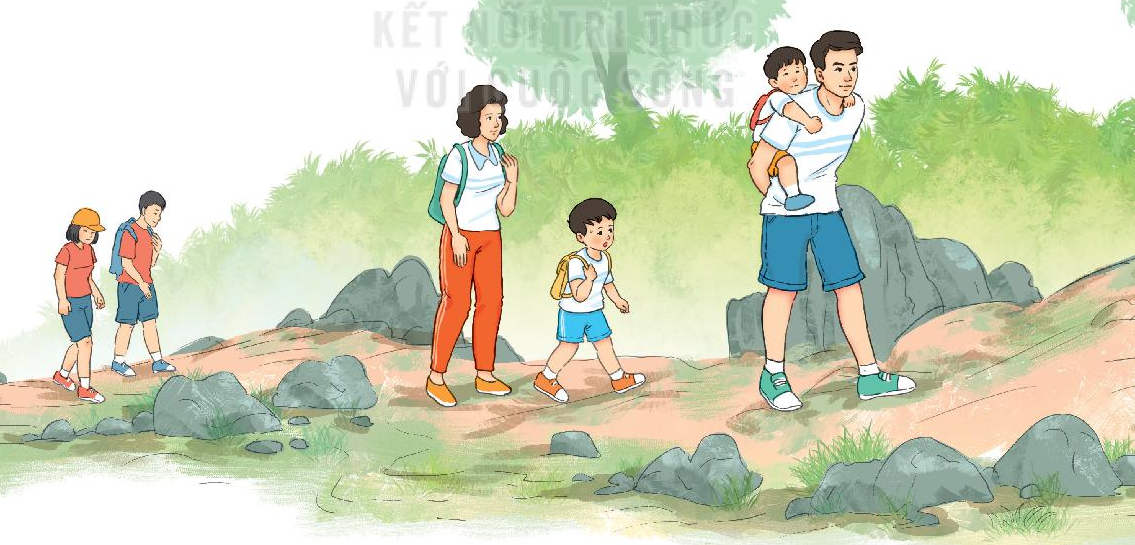 c. Đến đoạn đường dốc và khúc khuỷu, bố phải làm gì?
a. Nam và Đức được bố mẹ cho đi đâu ?
b. Mẹ chuẩn bị những gì cho chuyến đi ?
Mẹ chuẩn bị nhiều thứ cho chuyến đi như: quần áo, thức ăn, nước uống và cả tuýp thuốc chống côn trùng.
Nam và Đức được bố mẹ cho đi chơi núi.
Đến đoạn đường dốc và khúc khuỷu, bố phải cõng Đức?
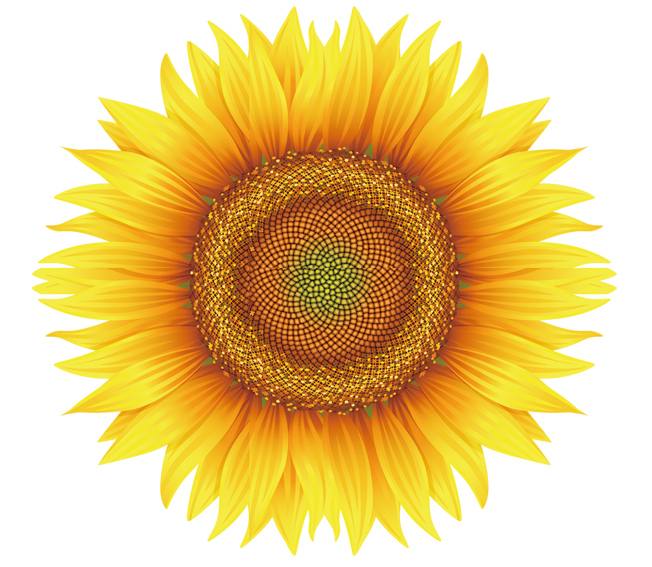 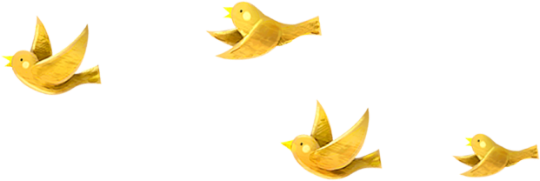 4
Viết vào vở
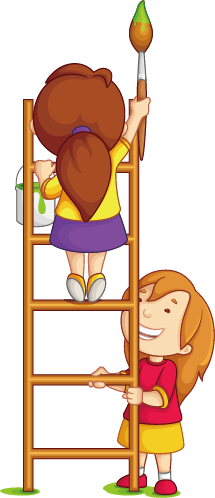 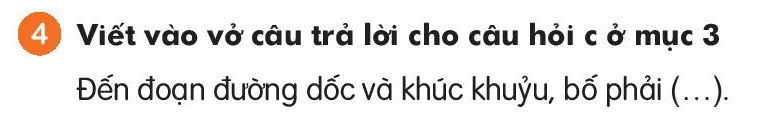 cõng Đức.
Tô chữ hoa Đ
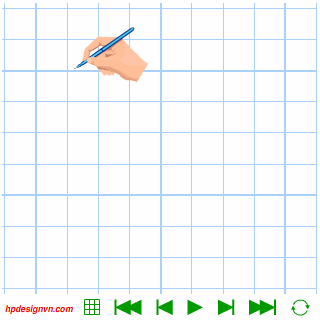 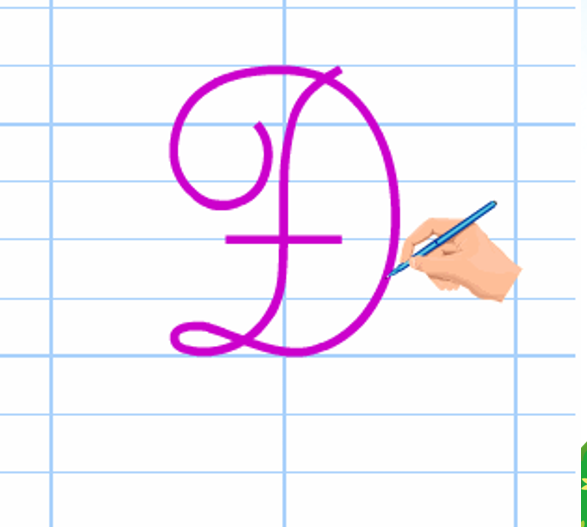 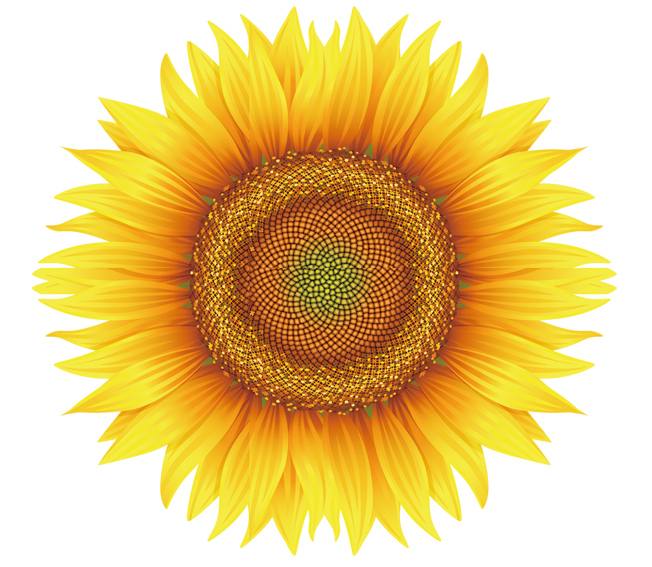 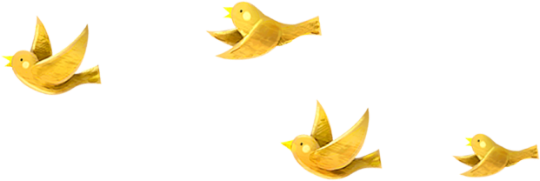 5
Chọn 
từ ngữ
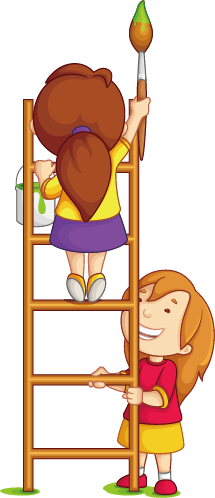 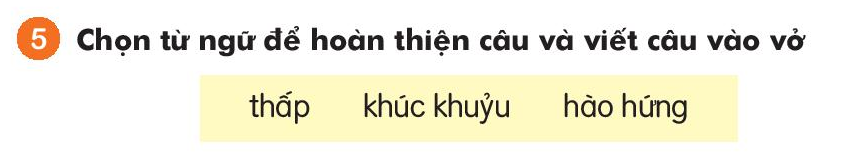 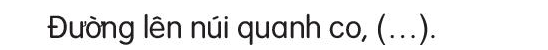 khúc khuỷu.
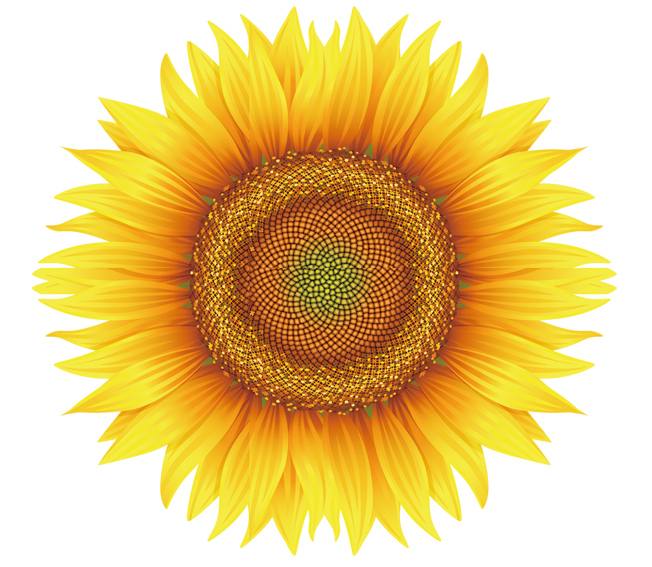 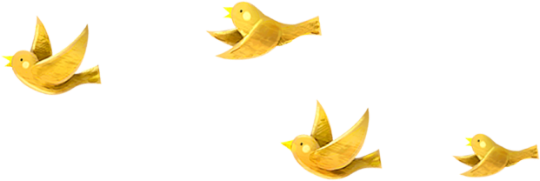 6
Quan sát tranh
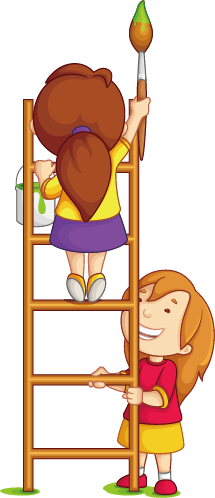 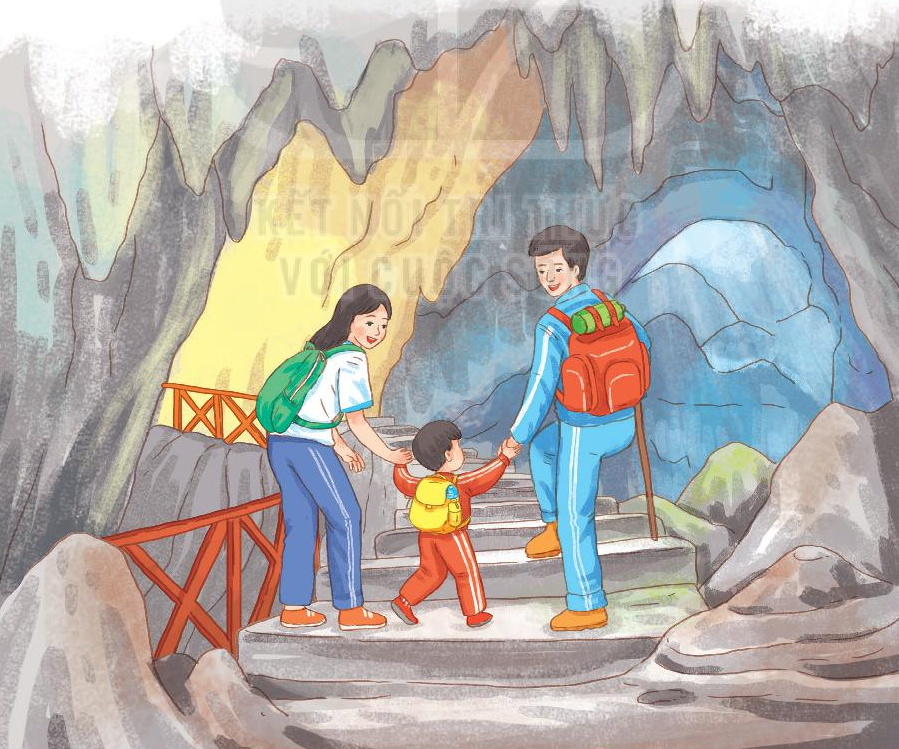 6
Quan sát tranh và dùng từ ngữ trong khung để nói theo tranh
cảnh vật     
thú vị      
đi chơi
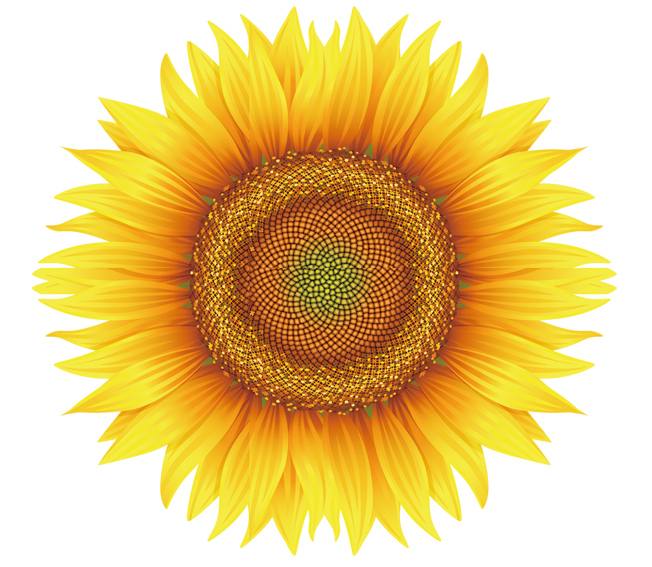 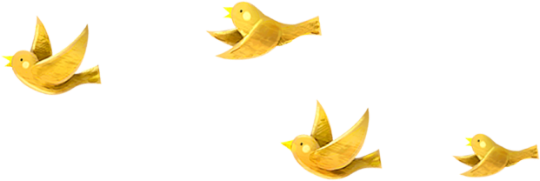 7
Nghe viết
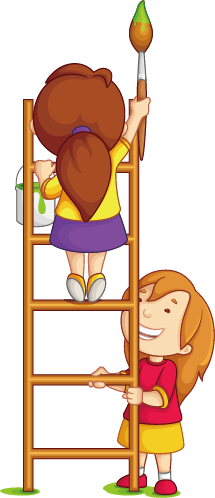 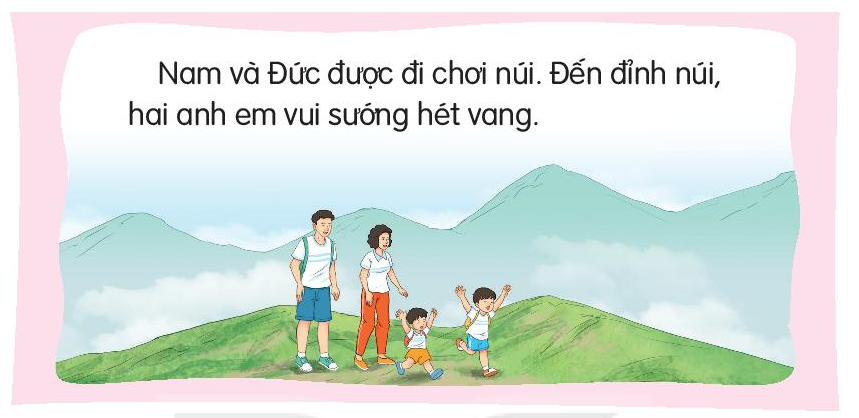 6
Nghe viết
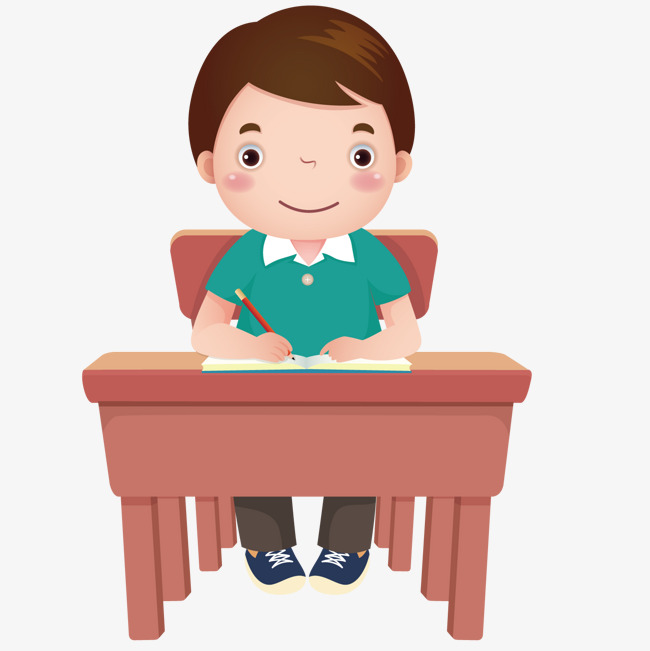 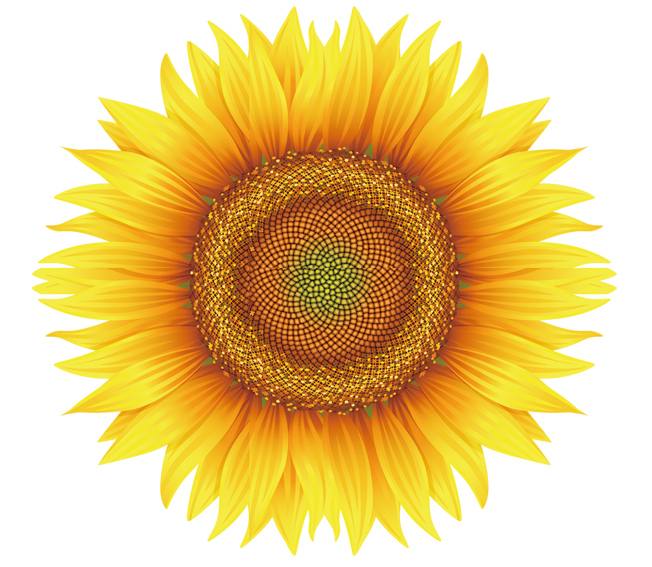 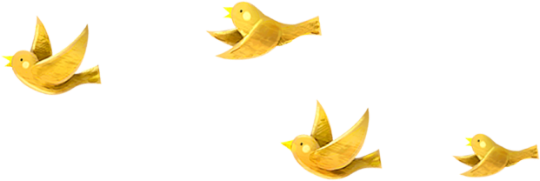 8
Chọn từ ngữ
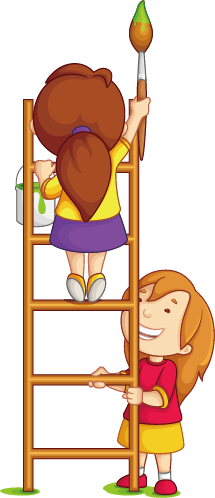 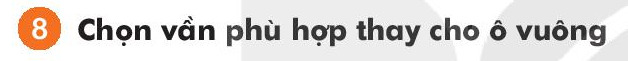 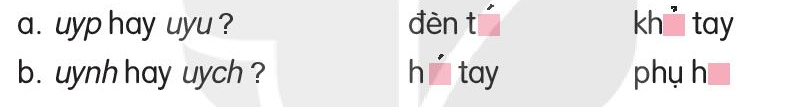 đèn tuýp
khuỷu tay
huých tay
phụ huynh
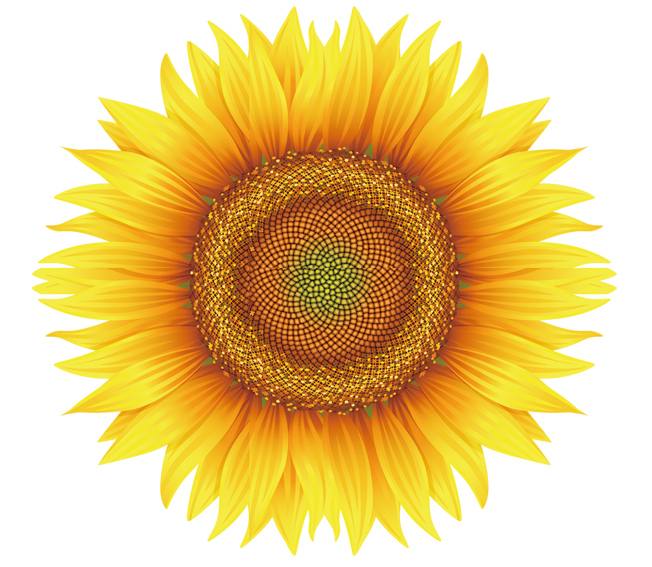 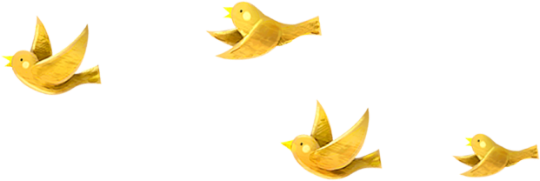 9.
Kể
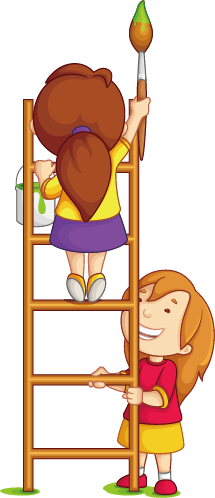 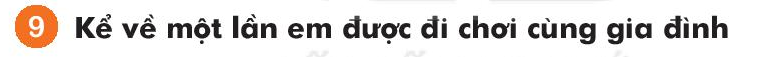 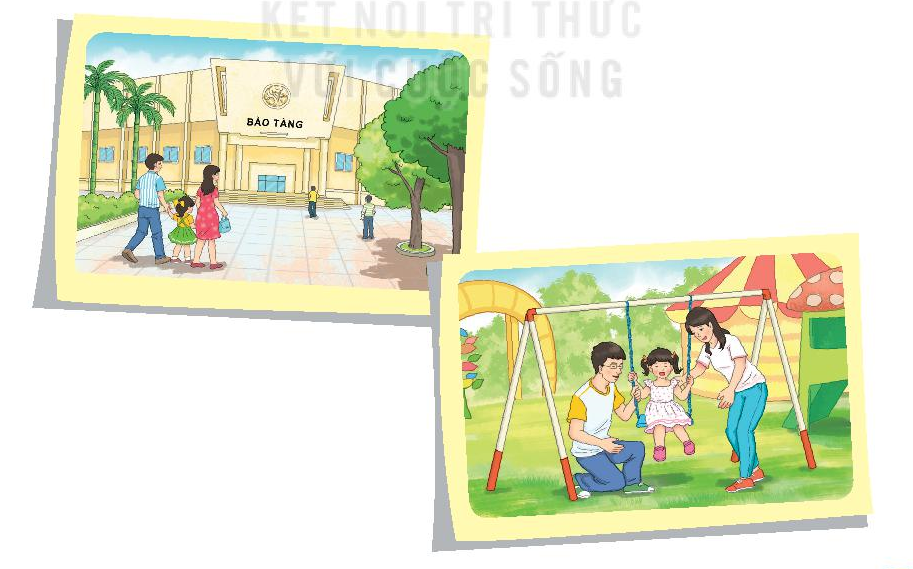 - Em cùng gia đình đi chơi ở đâu  Nơi đó có đẹp không?
- Khi đến nơi đó, em thấy những gì?
- Em nhớ nhất điều gì trong chuyến đi?
- Em có muốn quay lại nơi đó không ?
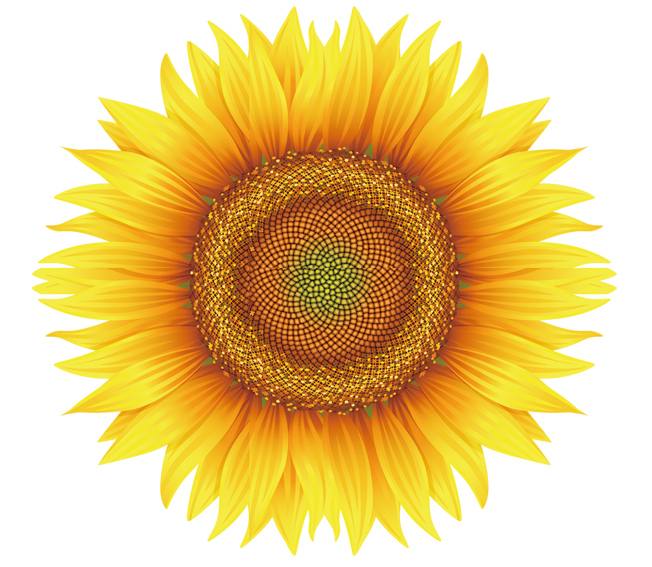 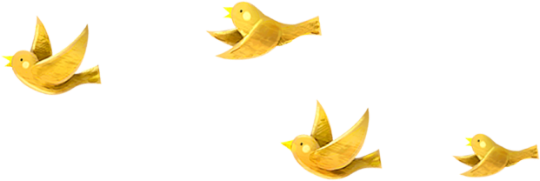 10
Củng cố
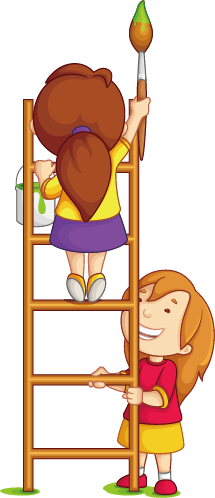